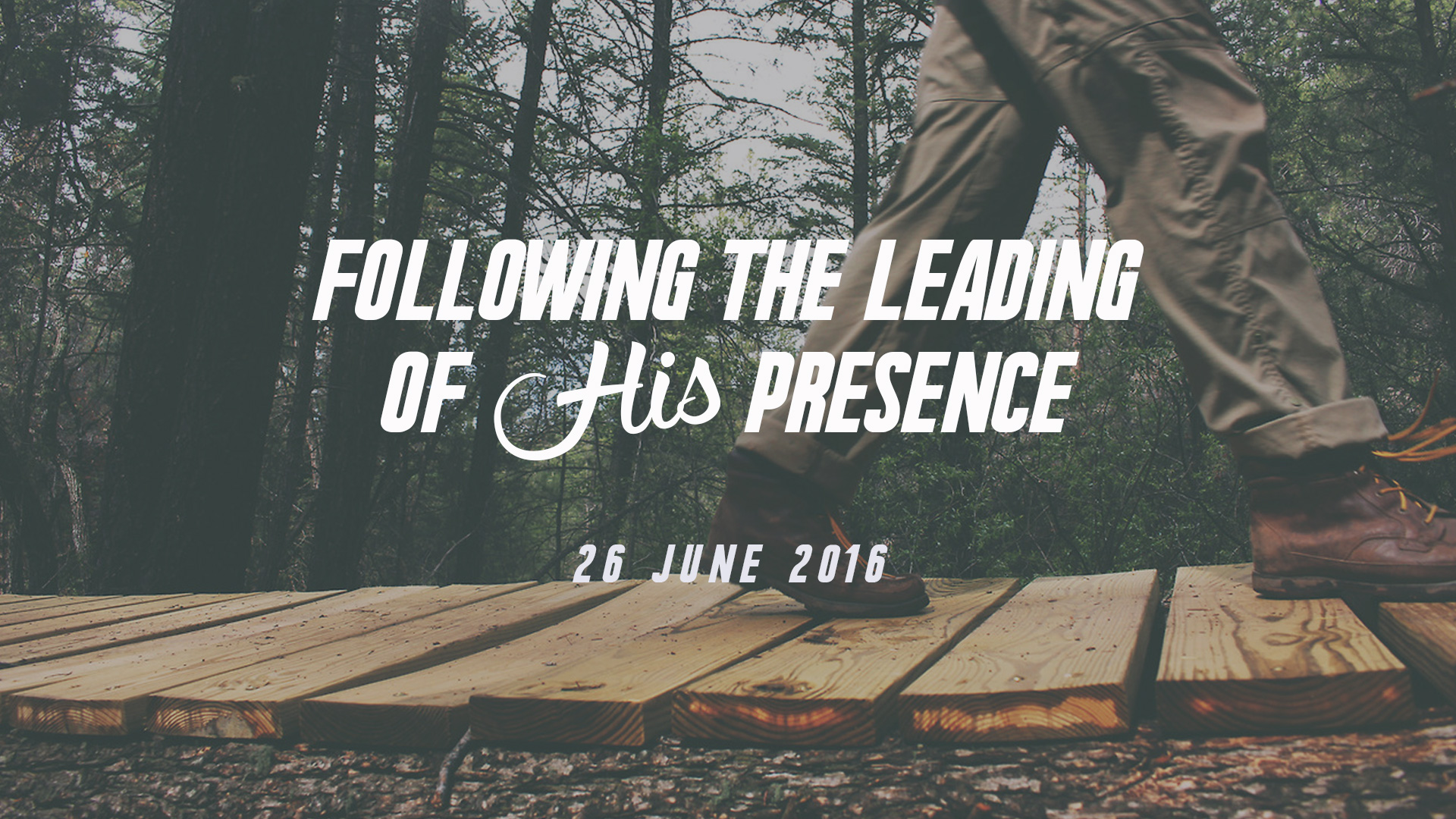 We must learn to host the presence of God
Numbers 14:21  
but truly, as I live, all the earth shall be filled with the glory of the LORD—

Habakkuk 2:14  
For the earth will be filled With the knowledge of the glory of the LORD, As the waters cover the sea.
We need to have knowledge of the glory of God….
know what this glory is, 
know how to respond and move in the glory presence of God
Where He dwells, His glory abides
Isaiah 4:5-6 (NKJV)
5  And the LORD will create upon every dwelling place of mount Zion, and upon her assemblies, a cloud and smoke by day, and the shining of a flaming fire by night: for upon all the glory (kabod) shall be a defence. 
6  And there shall be a tabernacle for a shadow in the daytime from the heat, and for a place of refuge, and for a covert from storm and from rain.
Isaiah 11:10 (ESV)
In that day the root of Jesse, who shall stand as a signal for the peoples—of him shall the nations inquire, and his resting place shall be glorious (kabod).  

Revised Version, margin:
“and his resting-place shall be glory,”
Learning to move with the cloud
Numbers 9:15-23
15 Now on the day that the tabernacle was raised up, the cloud covered the tabernacle, the tent of the Testimony; from evening until morning it was above the tabernacle like the appearance of fire. 
16 So it was always: the cloud covered it by day, and the appearance of fire by night.
Numbers 9:15-23
17 Whenever the cloud was taken up from above the tabernacle, after that the children of Israel would journey; and in the place where the cloud settled, there the children of Israel would pitch their tents. 
18 At the command of the LORD the children of Israel would journey, and at the command of the LORD they would camp; as long as the cloud stayed above the tabernacle they remained encamped.
Numbers 9:15-23
19 Even when the cloud continued long, many days above the tabernacle, the children of Israel kept the charge of the LORD and did not journey. 
20 So it was, when the cloud was above the tabernacle a few days: according to the command of the LORD they would remain encamped, and according to the command of the LORD they would journey.
Numbers 9:15-23
21 So it was, when the cloud remained only from evening until morning: when the cloud was taken up in the morning, then they would journey; whether by day or by night, whenever the cloud was taken up, they would journey. 
22 Whether it was two days, a month, or a year that the cloud remained above the tabernacle, the children of Israel would remain encamped and not journey; but when it was taken up, they would journey.
Numbers 9:15-23
23 At the command of the LORD they remained encamped, and at the command of the LORD they journeyed; they kept the charge of the LORD, at the command of the LORD by the hand of Moses.
Exodus 33:14-15
14 And He said, "My Presence will go with you, and I will give you rest." 
15 Then he said to Him, "If Your Presence does not go with us, do not bring us up from here.
#1] Stillness / Waiting
Habakkuk 2:20  
"But the LORD is in His holy temple. Let all the earth keep silence before Him.”
#1] Stillness / Waiting
Zechariah 2:10-13
10 "Sing and rejoice, O daughter of Zion! For behold, I am coming and I will dwell in your midst," says the LORD. 
11  "Many nations shall be joined to the LORD in that day, and they shall become My people. And I will dwell in your midst. Then you will know that the LORD of hosts has sent Me to you.
#1] Stillness / Waiting
Zechariah 2:10-13
12  And the LORD will take possession of Judah as His inheritance in the Holy Land, and will again choose Jerusalem. 
13  Be silent, all flesh, before the LORD, for He is aroused from His holy habitation!”
#2] Engaging / Responding
Psalm 42:7-8
7 Deep calls unto deep at the noise of Your waterfalls; All Your waves and billows have gone over me. 
8 The LORD will command His lovingkindness in the daytime, And in the night His song shall be with me— A prayer to the God of my life.
#3] Exuberance / Energetic
Psalm 24:7-10
7 Lift up your heads, O you gates! And be lifted up, you everlasting doors! And the King of glory (glory) shall come in. 
8 Who is this King of glory? The LORD strong and mighty, The LORD mighty in battle. 
9 Lift up your heads, O you gates! Lift up, you everlasting doors! And the King of glory shall come in. 
10 Who is this King of glory? The LORD of hosts, He is the King of glory. Selah
#3] Exuberance / Energetic
Psalm 29:3  
The voice of the LORD is over the waters; The God of glory thunders; The LORD is over many waters.
#3] Exuberance / Energetic
Revelation 19:5-6
5 Then a voice came from the throne, saying, "Praise our God, all you His servants and those who fear Him, both small and great!" 
6 And I heard, as it were, the voice of a great multitude, as the sound of many waters and as the sound of mighty thunderings, saying, "Alleluia! For the Lord God Omnipotent reigns!
#4] Receiving / Faith
John 11:40  
Jesus said to her, "Did I not say to you that if you would believe you would see the glory of God?"
#5] Changing focus
We must go with the flow. 
Follow the cloud. 
Stay under the cloud of His presence.
Let’s press in for more of Him.
For more of His presence.
For new levels of glory.